Трансляция  педагогического опыта учителя русского языка и литературыПожидаевой Н.В.
«Современные образовательные технологии на уроках русского языка, направленные на реализацию новых ФГОС».
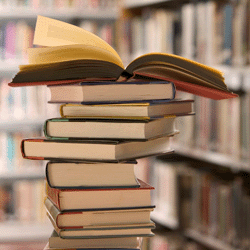 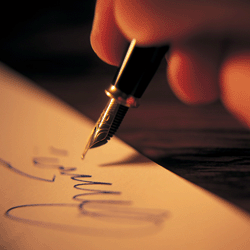 Цель использования технологий – определять степень усвоения материала учащимися,  выявлять уровень знаний, умений и навыков, активизировать работу по усвоению учебного материала, развивать творческие способности детей, создавать ситуацию успеха, готовить к успешной сдаче аттестационного экзамена в форме ОГЭ, ЕГЭ.
Кто постигает новое, лелея старое,тот может быть учителем.Конфуций
Применение современных образовательных технологий позволяет мне:
- наполнить уроки новым содержанием;
- развивать творческий подход к окружающему миру, любознательность учащихся; 
- формировать элементы информационной культуры; 
- прививать навыки рациональной работы с компьютерными  программами;
- поддерживать самостоятельность в освоении компьютерных технологий; 
- идти в ногу со временем.
Среди приоритетных технологий выделяю:
информационно-коммуникационные технологии;
технология проблемно-поискового обучения;
тестовые технологии; 
 технология критического мышления;
 технологии  дифференцированного  обучения; 
технология использования игровых методов.
.
- Однако, как качественно подготовить учащихся к ВПР, ОГЭ, ЕГЭ и получить достойный результат? Наверное, этот вопрос волнует многих учителей, и я не являюсь исключением. Изучая опыт передовых педагогов, используя в практике различные учебные пособия, я пытаюсь выбрать для себя  приемы, которые  работают и на ученика, и на учителя.

- Сегодня я расскажу Вам об  одном из приёмов работы с тестовым  заданием (встречающимся в ВПР, ГИА, ЕГЭ) , который является эффективным   при подготовке по русскому языку  и одновременно развивает память и творческие способности учащихся.
Мнемоника, — это совокупность приёмов, увеличивающих объём памяти и облегчающих запоминание информации. В основе мнемонического запоминания лежит визуализация — образное конспектирование, во время которого абстрактные понятия получают визуальные, аудиальные     воплощения в памяти.
-мнемонический приём (приём, используемый при системном повторении как ежедневная разминка) - подбор рифм или составление четверостиший.    
- Слово – помощник +1, 2  слова для запоминания;
 - 2 слова для запоминания

Например:

тот счастлИвее, кто красИвее;

кому завИдно, тому обИдно ;

донЕльзя осмЕлься;

 Из Парижа привези нам на окна жалюзИ,
Ну а после тОрты отправь в аэропОрты

тОрты – шорты, бАнты – фанты, шАрфы – арфы;

о, какой чудесный слог этот ЛОГ- каталОг, монолОг, диалОг;

 аристокрАтия, демокрАтия – исторические понятия;
- 

 

 



 









афЕра – мошенников сфЕра;

медвежонок плЮшевый любит сок грУшевый;

заключите договОр – и получите фарфОр;

аттестаты вам вручАт, в институты вас включАт;

в Англии мистеры зародились Исстари.

Покажите мне квартАл,

Где живёт ваш генерал.
Дети очень любят сочинять стихи, подбирать рифмующиеся слова,  Вольно или невольно ребёнок,  запоминает и правильно ставит ударения, так как без этого строчки не рифмуются.
(Свёкла- Фёкла) Тётка Фёкла ела свёклу.
(ЦемЕнт- инструмент) Я беру свой инструмент, Быстро развожу цемЕнт.
(квартАл - устал) Брёл я долго и устал, Перешёл седьмой квартАл. Что за странный носорог Ел и твОрог , и творОГ.
 
Слышен в классе диалог: Обсуждают каталОг.

Детей не нужно баловАть, Чтоб зубки не пломбировАть.
Повторять такие рифмовки можно хором во время физкультминуток, подбирая различные упражнения на расслабление. 

ДремОта и зевОта уходят за ворота.  Если прикоснёшься к иве, Станешь ты ещё красИвей 
У меня в ушах звенит, Телефон опять звонИт. Вырвали за целый день весь щавЕль и весь ревЕнь.
ВЫВОД:
Я убедилась, что использование  мнемонических приемов  на уроках русского языка и литературы  даёт высокие результаты:  
развивает творческие, исследовательские способности учащихся, повышает их активность; 
способствует интенсификации учебно-воспитательного процесса, более осмысленному изучению материала, приобретению навыков самоорганизации, превращению систематических знаний  в  системные; 
помогает развитию познавательной деятельности учащихся и интереса к предмету; 
развивает у учащихся логическое мышление, значительно повышает уровень рефлексивных действий с  изучаемым материалом.